โครงการจัดซื้อครุภัณฑ์คอมพิวเตอร์ ของ สถ.
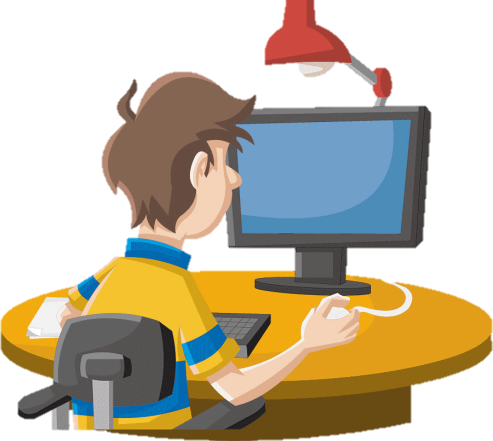 ประจำปีงบประมาณ 2566
งบประมาณ 30.1944 ล้านบาท
ทั้งหมด 32 รายการ
วัตถุประสงค์
เพื่อจัดซื้อครุภัณฑ์คอมพิวเตอร์ และอุปกรณ์ส่วนควบอื่นๆ สำหรับใช้ในการปฏิบัติงาน และเพิ่มศักยภาพในการขับเคลื่อนภารกิจของ สถ. ตามนโยบายของรัฐบาลและกระทรวงมหาดไทยได้อย่างมีประสิทธิภาพ
ทั้งนี้ เป็นไปตามเกณฑ์ราคากลางคุณลักษณะพื้นฐานการจัดหาอุปกรณ์และระบบคอมพิวเตอร์
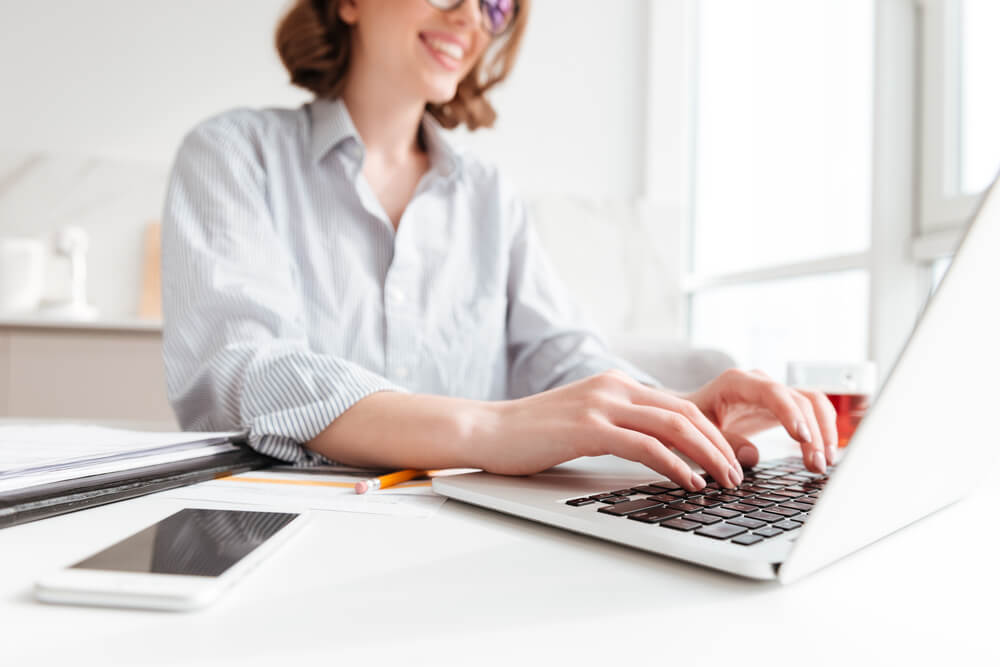 โครงการจัดซื้อครุภัณฑ์คอมพิวเตอร์ ของ สถ.
ประจำปีงบประมาณ 2566
จัดหาใหม่
2,079
ทดแทน
620
งบประมาณ 30.1944 ล้านบาท
185
64
11
17
15
5
152
41
19
74
78
-
1.คอมพิวเตอร์ สำนักงาน
2.คอมพิวเตอร์ ประมวลผล แบบที่ 1
3.คอมพิวเตอร์ ประมวลผล แบบที่ 2
4.Notebook สำนักงาน
5.Notebook ประมวลผล
6.แท็บเล็ต
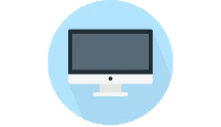 คอม ฯ 
12.5410 ลบ.
อุปกรณ์กระจายสัญญาณ
0.0024 ลบ.
7.อุปกรณ์กระจายสัญญาณ
1
-
8
4
5
59
8
16
10
21
24
40
8. เครื่องพิมพ์แบบฉีดหมึก Ink Tank
9. เครื่องพิมพ์แบบฉีดหมึก Ink Tank ขนาด A3
10.Laser/LED – ขาวดำ
11.Laser/LED - ขาวดำ Network (แบบที่ 1)
12. Laser/LED - ขาวดำ Network (แบบที่ 2)
13. Laser/LED - สี Network (แบบที่ 1)
14. Laser/LED - สี Network (แบบที่ 2)
15. Multi - Ink Tank 
16. Multi – ขาวดำ
17. Multi - สี
-
-
3
187
30
-
-
-
43
3
Printer
4.7299 ลบ.
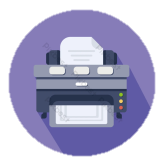 18. งานเก็บเอกสารระดับศูนย์บริการ แบบ  1
19. งานเก็บเอกสารระดับศูนย์บริการ แบบ  2
20. งานเก็บเอกสารระดับศูนย์บริการ แบบ  3
11
2
-
15
16
7
Scanner
1.1470 ลบ.
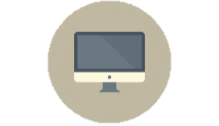 -
-
1
2
จอ
0.0092 ลบ.
21.ไม่น้อยกว่า 19 นิ้ว
22.ไม่น้อยกว่า 21.5 นิ้ว
55
84
11
1
33
9
2
-
23.ขนาด 800 VA
24.ขนาด 1 kVA
25.ขนาด 2 kVA
26.ขนาด 10 kVA (ระบบไฟฟ้า 3 เฟส)
สำรองไฟฟ้า
1.1631 ลบ.
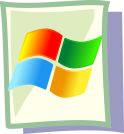 27.ชุดโปรแกรม OEM
28.ชุดโปรแกรมสำนักงาน
656
656
-
-
Program
10.3648  ลบ.
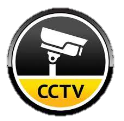 29.กล้องวงจรปิด ภายในสำนักงาน
30.กล้องวงจรปิด ภายในอาคาร
31.กล้องวงจรปิด ภายนอกอาคาร
-
-
-
3
6
5
กล้องวงจรปิด
0.2150 ลบ.
อุปกรณ์บันทึกภาพ
0.0220 ลบ.
32.อุปกรณ์บันทึกภาพ
-
1